INSERT YOUR POSTER TITLE
ON THESE LINES HERE
Name of Author
Department Name and Institution Name can go here
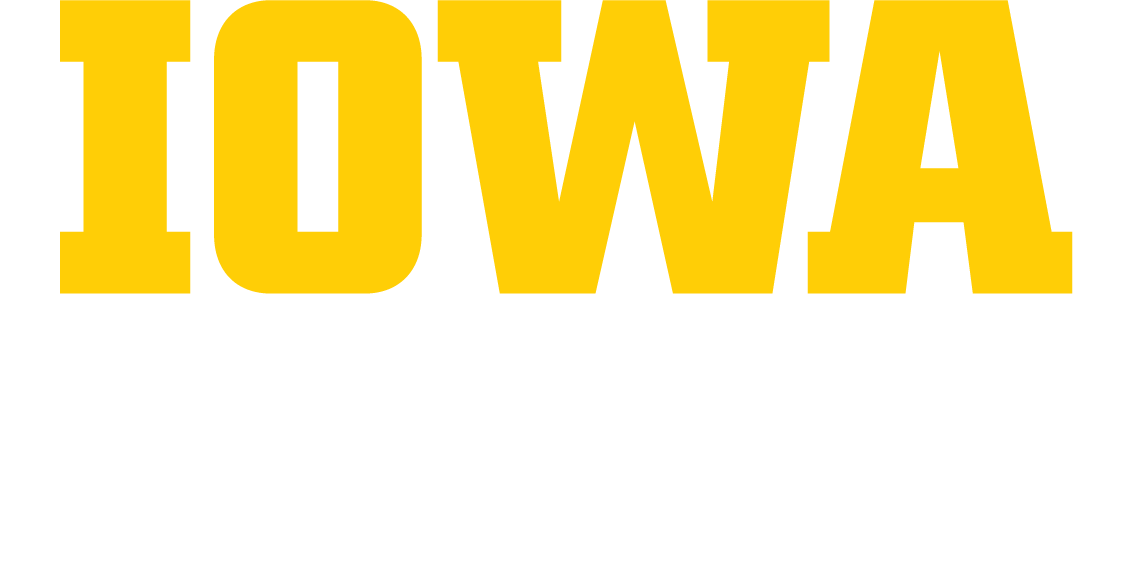 BACKGROUND
MATERIALS AND METHODS
RESULTS
Insert your text here.  You can change the font size to fit your text.  

You can also make this box shrink or grow with the amount of text.  Simply double click this text box, go to the “Text Box” tab, and check the option “Resize AutoShape to fit text”.

The background of this template may appear blue on your screen, but it does print lavender.

Insert your text here.  You can change the font size to fit your text.

You can also make this box shrink or grow with the amount of text.  Simply double click this text box, go to the “Text Box” tab, and check the option “Resize AutoShape to fit text”.

The background of this template may appear blue on your screen, but it does print lavender.

Insert your text here.  You can change the font size to fit your text.  

You can also make this box shrink or grow with the amount of text.  Simply double click this text box, go to the “Text Box” tab, and check the option “Resize AutoShape to fit text”.
Title One
Insert your text here.  You can change the font size to fit your text.   You can also make this box shrink or grow with the amount of text.  Simply double click this text box, go to the “Text Box” tab, and check the option “Resize AutoShape to fit text”.  The background of this template may appear blue on your screen, but it does print lavender.  Insert your text here.  You can change the font size to fit your text.   You can also make this box shrink or grow with the amount of text.  Simply double click this text box, go to the “Text Box” tab, and check the option “Resize AutoShape to fit text”.

Title Two
Insert your text here.  You can change the font size to fit your text.   You can also make this box shrink or grow with the amount of text.  Simply double click this text box, go to the “Text Box” tab, and check the option “Resize AutoShape to fit text”.  
The background of this template may appear blue on your screen, but it does print lavender.  Insert your text here.  
You can change the font size to fit your text.   
You can also make this box shrink or grow with the amount of text.  Simply double click this text box, go to the “Text Box” tab, and check the option “Resize AutoShape to fit text”.

Title Three
Insert your text here.  You can change the font size to fit your text.   You can also make this box shrink or grow with the amount of text.  Simply double click this text box, go to the “Text Box” tab, and check the option “Resize AutoShape to fit text”.  The background of this template may appear blue on your screen, but it does print lavender.  Insert your text here.  You can change the font size to fit your text.   You can also make this box shrink or grow with the amount of text.  Simply double click this text box, go to the “Text Box” tab, and check the option “Resize AutoShape to fit text”.
Title Here
Insert your text here.  You can change the font size to fit your text.   You can also make this box shrink or grow with the amount of text.  Simply double click this text box, go to the “Text Box” tab, and check the option “Resize AutoShape to fit text”.  
The background of this template may appear blue on your screen, but it does print lavender.  Insert your text here.  
You can change the font size to fit your text.   
You can also make this box shrink or grow with the amount of text.  Simply double click this text box, go to the “Text Box” tab, and check the option “Resize AutoShape to fit text”.
Insert your text here.  You can change the font size to fit your text.   You can also make this box shrink or grow with the amount of text.  Simply double click this text box, go to the “Text Box” tab, and check the option “Resize AutoShape to fit text”.
Another 
graphic or chart 
can go here
Your caption can go here.
PURPOSE
CONCLUSIONS
Insert your text here.  You can change the font size to fit your text.  

You can also make this box shrink or grow with the amount of text.  Simply double click this text box, go to the “Text Box” tab, and check the option “Resize AutoShape to fit text”.

The background of this template may appear blue on your screen, but it does print lavender.

You can also make this box shrink or grow with the amount of text.  Simply double click this text box, go to the “Text Box” tab, and check the option “Resize AutoShape to fit text”.
Insert your text here.  You can change the font size to fit your text.  
You can also make this box shrink or grow with the amount of text.  Simply double click this text box, go to the “Text Box” tab, and check the option “Resize AutoShape to fit text”.
The background of this template may appear blue on your screen, but it does print lavender.
A new kernel has been introduced in SVM prediction of protein subcellular localizations.

The new method outperforms the corresponding conventional k-peptide encoding method.

The new method outperforms the Frequent Subsequence-Based SVM module used in PSORTb v2.0.
A graphic or chart 
can go here
Another 
graphic or chart 
can go here
Your caption can go here.
Your caption can go here.
REFERENCES
Title Can Go Here
Insert your text here.  You can change the font size to fit your text.   You can also make this box shrink or grow with the amount of text.  Simply double click this text box, go to the “Text Box” tab, and check the option “Resize AutoShape to fit text”.  The background of this template may appear blue on your screen, but it does print lavender.  Insert your text here.  You can change the font size to fit your text.
Reference here
Second reference
Third reference
Insert your acknowledgements  here.  This research supported by…